63. XĂNG-TI-MÉT KHỐI. ĐỀ-XI-MÉT KHỐI (Tiết 1)
Miếng đường có dạng hình lập phương cạnh 1cm, miếng phô mai có dạng hình lập phương cạnh 1dm
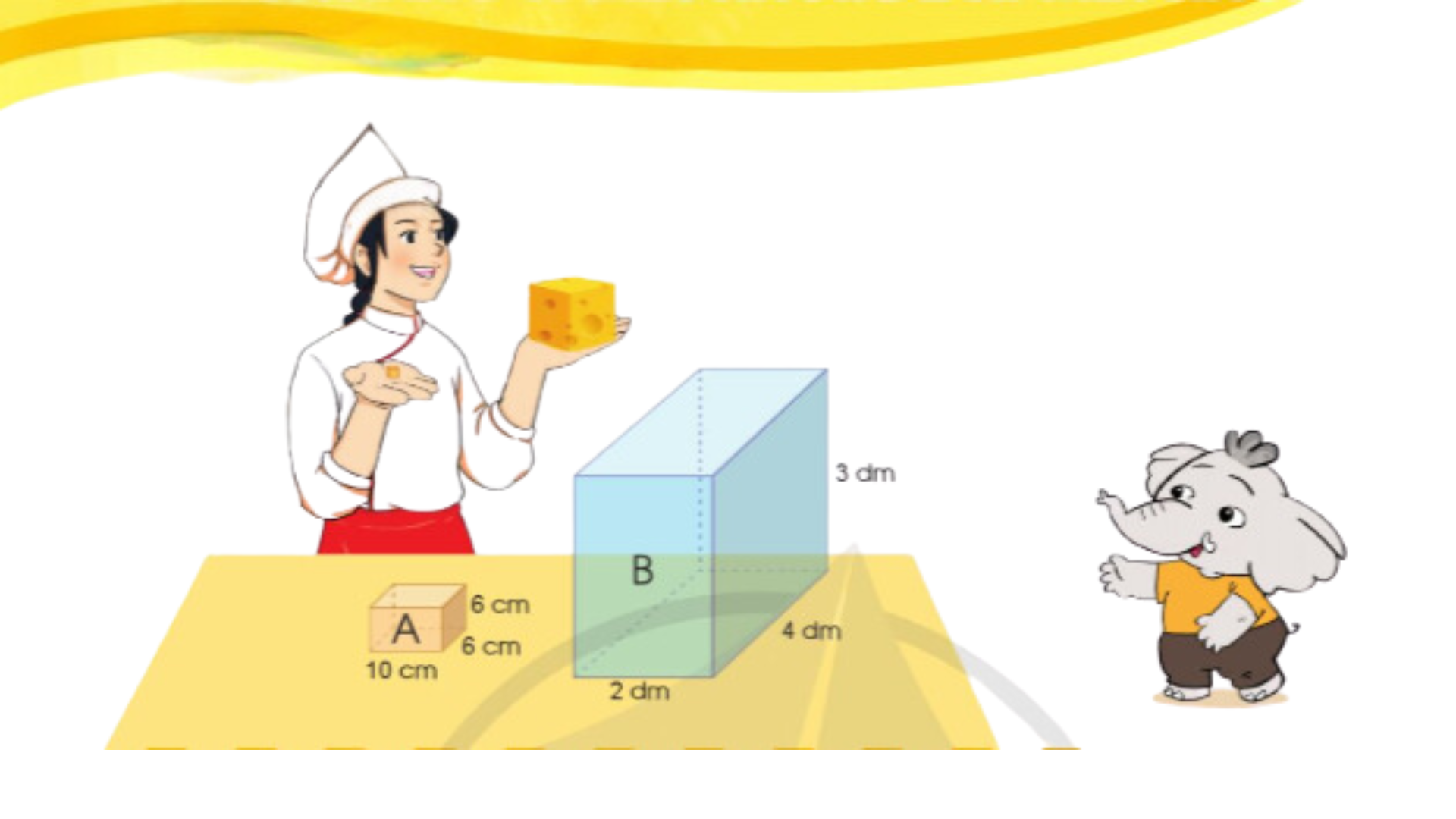 Hãy đoán xem chiếc hộp A đựng được bao nhiêu miếng đường? Chiếc hộp B đựng được bao nhiêu miếng phô mai ?
63. XĂNG-TI-MÉT KHỐI. ĐỀ-XI-MÉT KHỐI (Tiết 1)
Hộp A đựng được 360 miếng đường, hộp B đựng được 24 miếng phô mai.
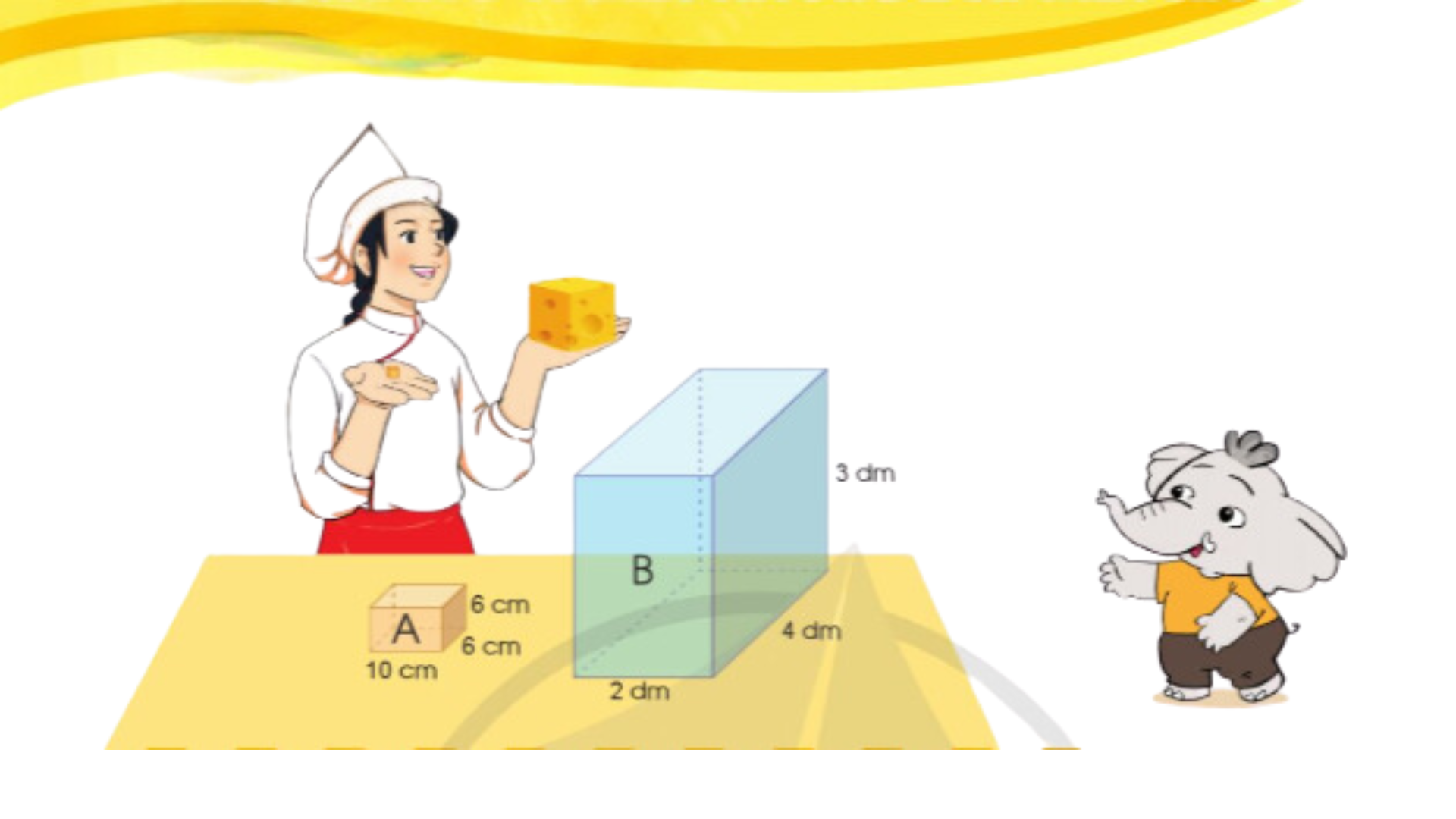 Thể tích của miếng đường bé hơn thể tích miếng phô mai
63. XĂNG-TI-MÉT KHỐI. ĐỀ-XI-MÉT KHỐI (Tiết 1)
1. Xăng-ti-mét khối.
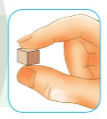 Xăng-ti-mét khối viết tắt là cm3.
1cm
1 cm3 đọc là một xăng-ti-mét khối.
1cm
1cm
1 cm3
2. Đề-ti-mét khối.
Đề-xi-mét khối viết tắt là dm3.
1dm
1 dm3 đọc là một đề-xi-mét khối.
1dm
1 dm3
1dm
63. XĂNG-TI-MÉT KHỐI. ĐỀ-XI-MÉT KHỐI (Tiết 1)
3. Quan hệ giữa cm3 và  dm3 :
Hình lập phương có cạnh 1dm gồm: 10 x 10 x 10 = 1 000 hình lập phương có cạnh 1cm.
1 dm
Ta có:
	1 dm3 = 1 000 cm3
	1 000 cm3 = 1 dm3
1 dm
1 dm
1 cm3
63. XĂNG-TI-MÉT KHỐI. ĐỀ-XI-MÉT KHỐI (Tiết 1)
4. Thực hành :
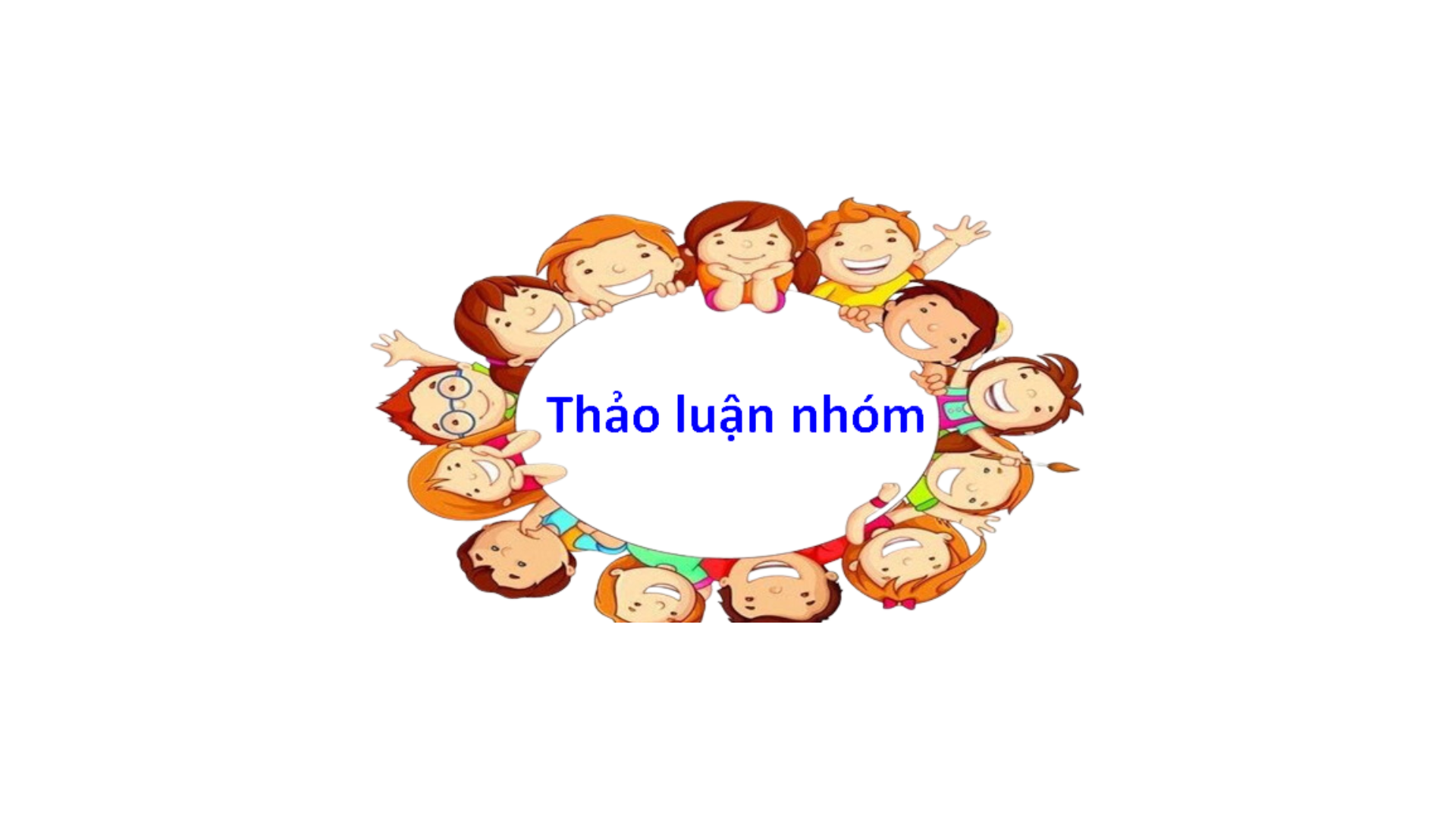 b, Viết các số đo thể tích sau:
- Chín mươi hai xăng-ti-mét khối
- Bảy mươi tám phẩy sáu đề-xi-mét khối
- Ba phần mười xăng-ti-mét khối
63. XĂNG-TI-MÉT KHỐI. ĐỀ-XI-MÉT KHỐI (Tiết 1)
4. Thực hành :
Bài 2: Mỗi hình dưới đây đều được ghép từ các khối lập phương cạnh 1 cm. 
a, Nêu thể tích của mỗi hình sau:
cm3
cm3
cm3
cm3
?
?
?
?
A
B
16
4
8
16
C
D
63. XĂNG-TI-MÉT KHỐI. ĐỀ-XI-MÉT KHỐI (Tiết 1)
4. Thực hành :
Bài 2: Mỗi hình dưới đây đều được ghép từ các khối lập phương cạnh 1 cm. 
a, Nêu thể tích của mỗi hình sau:
cm3
cm3
cm3
cm3
?
?
?
?
A
B
16
4
8
16
b, Những hình nào ở câu a có thể tích bằng nhau:
Hình C và hình D có thể tích bằng nhau.
C
D
63. XĂNG-TI-MÉT KHỐI. ĐỀ-XI-MÉT KHỐI (Tiết 1)
5. Vận dụng :
Phân biệt 1 dm3 và 1 cm3
A
B
Hình có thể tích 1 dm3 là hình B.
Hình có thể tích 1 cm3 là hình A.